Escuela Normal De Educación Preescolar Del Estado De Coahuila

Licenciatura de Educación Preescolar
Ciclo Escolar 2022-2023





Instrumentos de Evaluación 

Nombre: Natalia Elizabeth Ramírez Hernández

Grado: 3°        Sección: B          Número de Lista: 17

Curso: Innovación y Trabajo Docente
Titular: Gerardo Garza Alcalá






Saltillo, Coahuila de Zaragoza                 Noviembre 2022
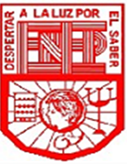 Rubrica de lenguaje y comunicación
Prueba objetiva de lenguaje y comunicación
Nombre del alumno: _________________________________
Indicaciones: Menciona los objetos que observa en las diferentes habitaciones que conforman una casa y con ayuda de un adulto escribirlos.
Cocina 
_____________________________
_____________________________
_____________________________
_____________________________
_____________________________
_____________________________
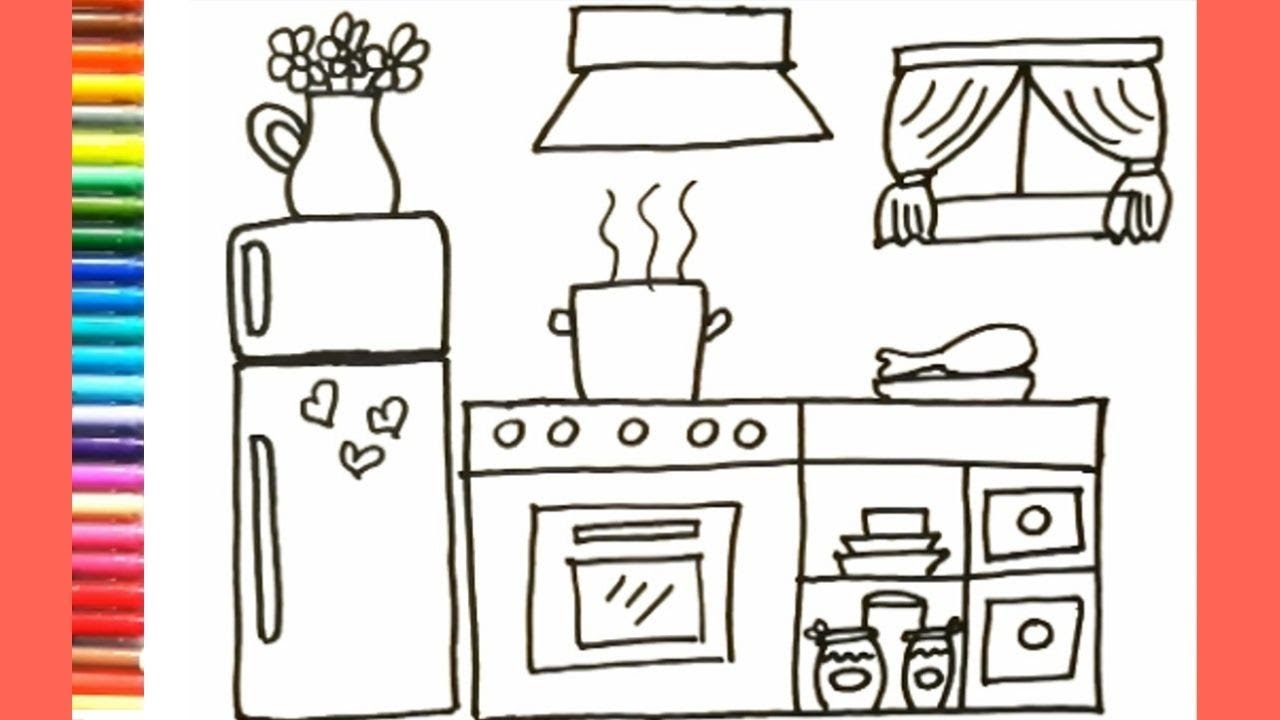 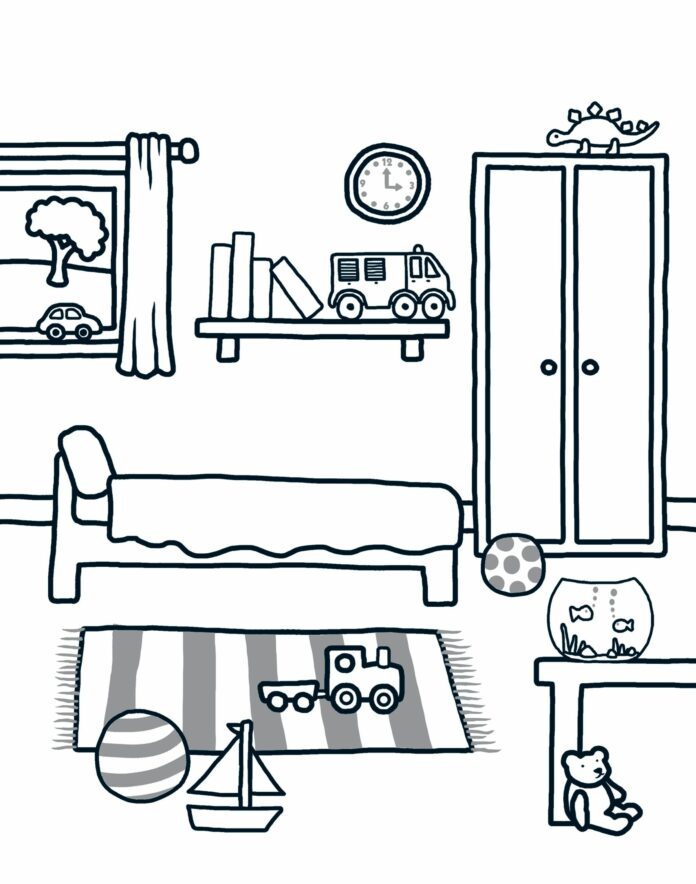 Recamara 
_____________________________
_____________________________
_____________________________
_____________________________
_____________________________
_____________________________
Baño
_____________________________
_____________________________
_____________________________
_____________________________
_____________________________
_____________________________
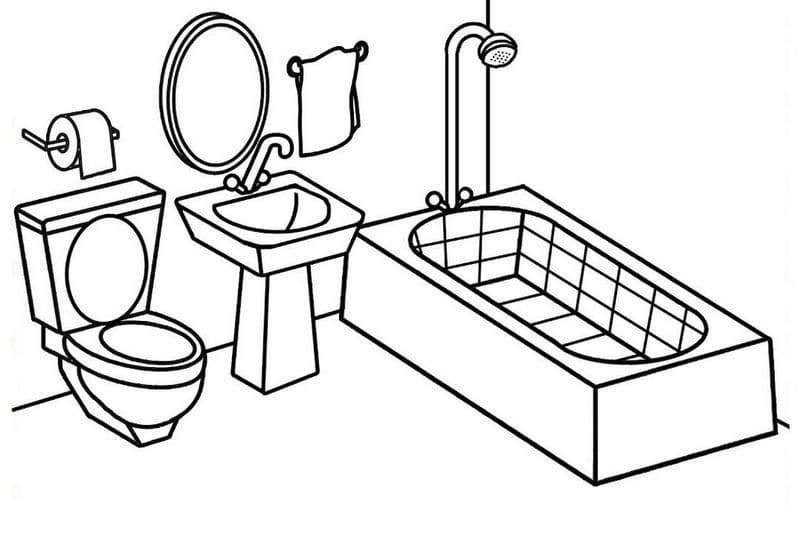